Здравствуйте дорогие дети!Сегодня мы с вами побывали на экскурсии в зоопарке! Вам понравилось?А давайте вместе попробуем нарисовать Обезьяну! Это очень просто!
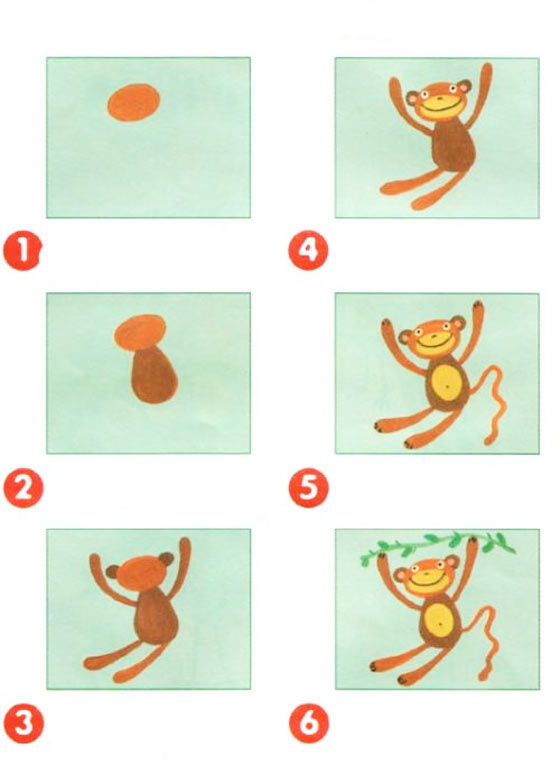 Было не сложно! 
Все справились с заданием!
Спасибо за внимание!
До следующих встреч!